Portal Único de Comércio Exterior
 
Etapa Administrativa no Novo Processo de Importação
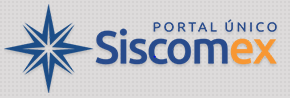 PORTAL ÚNICO DE COMÉRCIO EXTERIORProcesso de Importação Atual
Desembaraçada
Deferida Vinculada à DI
Desembaraço Aduaneiro
Declaração de Importação (DI)
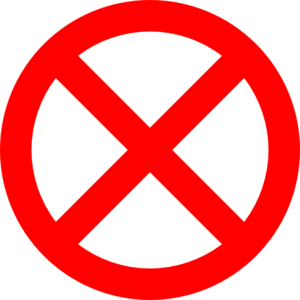 NCM
Habilitação SISCOMEX
Tratamento Administrativo
Importação Dispensada de Licenciamento
Deferida
Licenciamento Automático
Licenciamento Não-Automático
Exigência
Licença de Importação (LI)
Indeferida
Para Análise
Embarque Autorizado
Órgão Anuente
Decisão
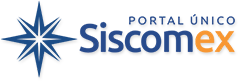 PORTAL ÚNICO DE COMÉRCIO EXTERIORNovo Processo de Importação
Tratamento Administrativo
Informações da carga
DUIMP
Importador
Desembaraço
Catálogo de Produtos
GR
RIF
LPCO
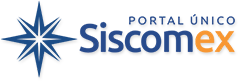 PORTAL ÚNICO DE COMÉRCIO EXTERIOR
Novo Processo de Importação
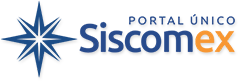 NOVO PROCESSO DE IMPORTAÇÃO
Características Gerais  do NPI
Paralelismo entre os controles aduaneiro e não aduaneiro das importações, sendo o momento do desembaraço o marco temporal para o cumprimento das obrigações processuais dos importadores.
Os órgãos anuentes terão acesso, via relatórios gerenciais, às informações das operações sob sua competência legal, independentemente da existência de licenças.
Inspeção física pelos órgão anuentes durante o curso do despacho, mediante a utilização de ferramentas já desenvolvidas pela RFB e que serão adaptadas 
Atuação conjunta RFB / Órgão Anuentes
Fim da funcionalidade “Embarque Autorizado”
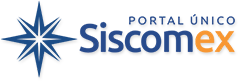 NOVO PROCESSO DE IMPORTAÇÃO
Características Gerais  do NPI
Agendamento e janela única para inspeção pelos órgãos anuentes e verificação física pela RFB.
Importador poderá iniciar o processo de importação pelo Catálogo de Produtos, pelo LPCO ou pela DUIMP.
Catálogo de Produtos: Utilizado para manutenção de um catálogo de produtos individualizado por empresa, para pré-preenchimento dos atributos das mercadorias a serem importadas.
Criação do histórico de operações comerciais por produto
Melhoria da qualidade da informação para o TA
Melhoria na gestão de risco e parametrização aduaneira
Agilidade na classificação fiscal
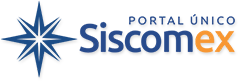 NOVO PROCESSO DE IMPORTAÇÃO
LPCO
TA informará sobre:
importação proibida
Importação sujeita a licenciamento (LPCO)
Importação passível de fiscalização por órgão distinto da RFB (RIF)
Importação sujeita a controle após o desembaraço por órgão distinto da RFB
importação sem restrição

Órgãos Anuentes poderão customizar seus formulários de LPCO a depender de sua necessidade de informação
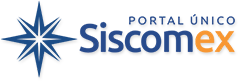 NOVO PROCESSO DE IMPORTAÇÃO
LPCO
Criação de Campos Estruturados para substituir, na maior extensão possível, informações atualmente prestadas em texto livre. 
Utilização do Cadastro de Atributos
Fim do campo “Destaque de Mercadoria”
Obtenção da licença de importação até os seguintes momentos: 
	→ Antes do embarque da mercadoria no exterior 
	→ Antes do desembaraço da mercadoria 
Alteração de LPCO
Será feita no próprio LPCO
Fim da LI Substitutiva
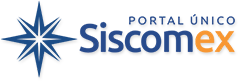 NOVO PROCESSO DE IMPORTAÇÃO
Gerenciamento de Riscos Administrativo
Disponibilizado para o órgão automatizar as análises das operações de menor risco
Será retroalimentado com as operações já realizadas
GR Administrativo será executado em dois momentos:
registro do LPCO: deferimento automático, indeferimento automático, aposição automática de exigência ou encaminhamento para análise do órgão.
registro da DUIMP, em caso de operação passível de inspeção física: dispensa, exigência automática ou encaminhamento para análise do órgão.
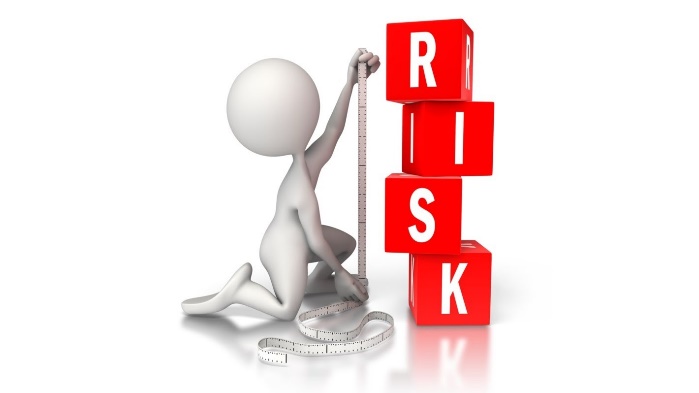 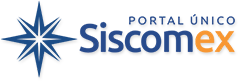 NOVO PROCESSO DE IMPORTAÇÃO

Processos do DECEX
Importações ao amparo do regime de Drawback: controle de saldo diretamente na DUIMP.
Importação de produtos Contingenciados: controle saldo da cota global e individual (se houver) pelo sistema, disponibilização “on-line”. 
Importação de Produtos sujeitos a Medidas de Defesa Comercial e Investigação de Origem: utilização exaustiva da Licença para múltiplas operações e do Gerenciamento de Risco Aduaneiro.
Importação de produtos sujeitos a Licenciamento Automático: controle após o desembaraço, LI para múltiplas operações, GRA.
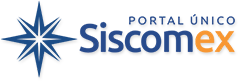 NOVO PROCESSO DE IMPORTAÇÃO

Consulta Pública
Realizada entre 20/07/2017 e 07/11/2017.
Recebidas 2.145 contribuições por 133 agentes distintos, sendo 524 contribuições distintas.
90 contribuições avaliadas como de competência da SECEX, das quais 59 foram aceitas/contempladas, 11 estão sendo analisadas e 20 foram rejeitadas.
Atualização, em 28/03/2018, da proposta do Novo Processo de Importação.
www.portal.siscomex.gov.br
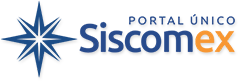 NOVO PROCESSO DE IMPORTAÇÃO

Etapas em Andamento (parte Administrativa)
Transformação dos Destaques em Atributos
Alimentação do Tratamento Administrativo na Importação
Construção da DUIMP (junto com a RFB)
Construção dos procedimentos relacionados à inspeção física pelos anuentes
Construção do GR Administrativo, Tratamento Tributário (TT), Pagamento Centralizado do Comércio Exterior (PCCE)
etc
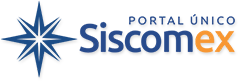 GRATO!
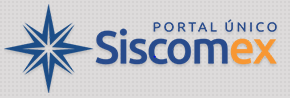 Coordenação Geral de Importação – CGIM
decex.cgim@mdic.gov.br 
(61) 2027-7690